СЪВРЕМЕННИ ПОДХОДИ В ЛЕЧЕНИЕТО НА СЪРДЕЧНО-СЪДОВИТЕ ЗАБОЛЯВАНИЯ
Проф. Младен Григоров д.м.н.
Втора МБАЛ-София
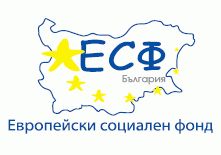 ПРОЕКТ BG051PO001-3.3.06-0040
„Изграждане на интердисциплинарни екипи от млади изследователи в областта на фундаменталните и приложни научни изследвания от значение за медицинската практика”
Проектът се осъществява с финансовата подкрепа на Оперативна програма „Развитие на човешките ресурси”,
съфинансирана от Европейския социален фонд на Европейския съюз
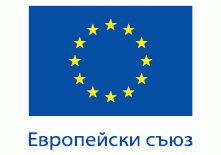 „Сърцето никога не спира.Спре ли веднъж спира завинаги“. - Леонардо да Винчи
Истина ли е това ?

Почива ли си сърцето?

 Кога започват проблемите му:
- по време на съкращението (систола)
- по време на отпускането (диастола)
Кои са основните проблеми на кардиологията?
Артерианлната хипертония (АХ) (30% - 40%)
Исхемичната болест на сърцето (ИБС) (10%)
Сърдечната недостатъчност (2% - 15%)

Други: 
- клапни заболявания
- ритъмно проводни заболявания
- възпалителни заболявания
- вродени пороци
- коморбидност
Артериална хипертония
Какво трябва да се знае при АХ ?

- стойности на АН
- сърдечно-съдов риск (диабет, ДЛП, тютюнопушене)
- засягане на органи : мозък , сърце , бъбреци
- придружаващи заболявания
Съвременен подход в лечението
Стил на живот ( тегло , сол , алкохол , движение )

Медикаментозно лечение : 6 групи , адитивен ефект (!)

Инструментално лечение : ренални артерии , аблация
Кръг на Е.Браунвалд
Атеросклероза
Как се образува плаката ?
 -  Стабилна плака ОМИ                                                       ОМИ                                                            
 - Нестабилна плака        Остър коронарен синдром
                                                                                                    НАП

Как да забавим процеса ? 
- стил на живот
- статини
Стентиране при стенокардия.    Кога и до къде ?
Стентиране при ОМИ.    Кога и  до къде?
 
Последици при липса на реваскуларизация

-  Хирургия при ИБС – кога и до къде?

 Прекалява ли се  с коронарографиите ?
Предимствата на интервенционалната кардиология

Предимствата на сърдечната хирургия

Ролята на „сърдечния тийм“ ( Heart Team )

Удължава ли реваскуларизацията живота ?
Спира ли реваскуларизацията сърдечната недостатъчност ?
Сърдечна недостатъчност
Определение

Честота и причнини

Компенсаторни механизми

Преживяемост

Клиника и класове

Лечение
Дивайс лечение в кардиологията
Контрапулсация

Стимулатори

CRT и CRT-D

Подпомагаща камерите механична терапия
Съвременен подход при спешност в кардиологията
Принципи :

Синдромен подход                                                КАК ПРИ ОМИ??

Евакуация до най-близкото място

 Там където може да се помогне
Къде все още сме безпомощни ?
Генетичен фактор


 Апоптоза
Профилактика
Примера на  САЩ  /   Примера на Финландия

Разпределение на наличния ресурс

Роля на доболничната помощ

Роля на болничната помощ

Безумието на клиничните пътеки като :
-- изключване на патофизиологичния подход
-- прибързано изписване
-- нереално финансиране
Компютърна томография
КОАРКТАЦИЯ НА АОРТАТА
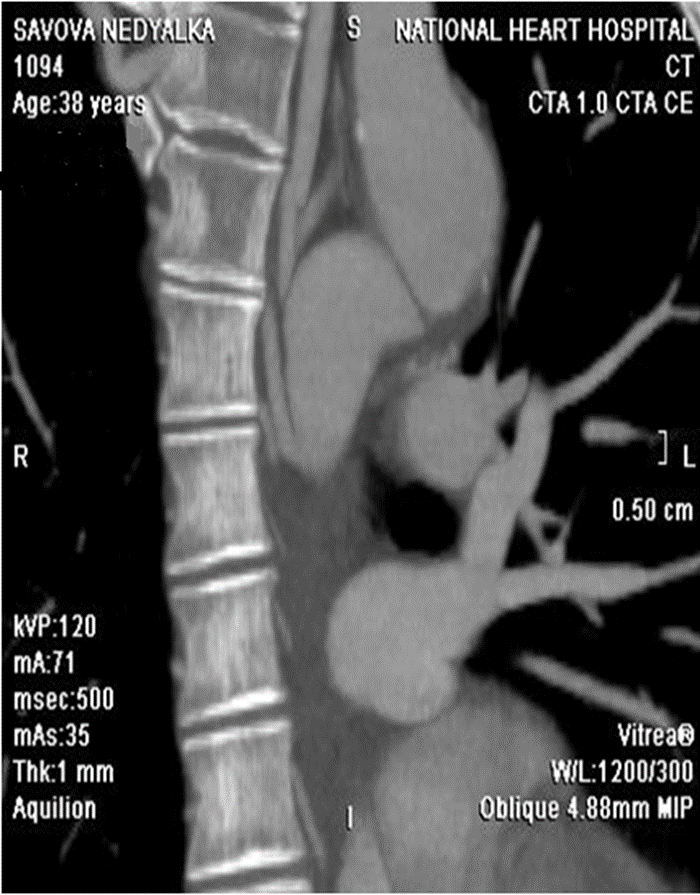 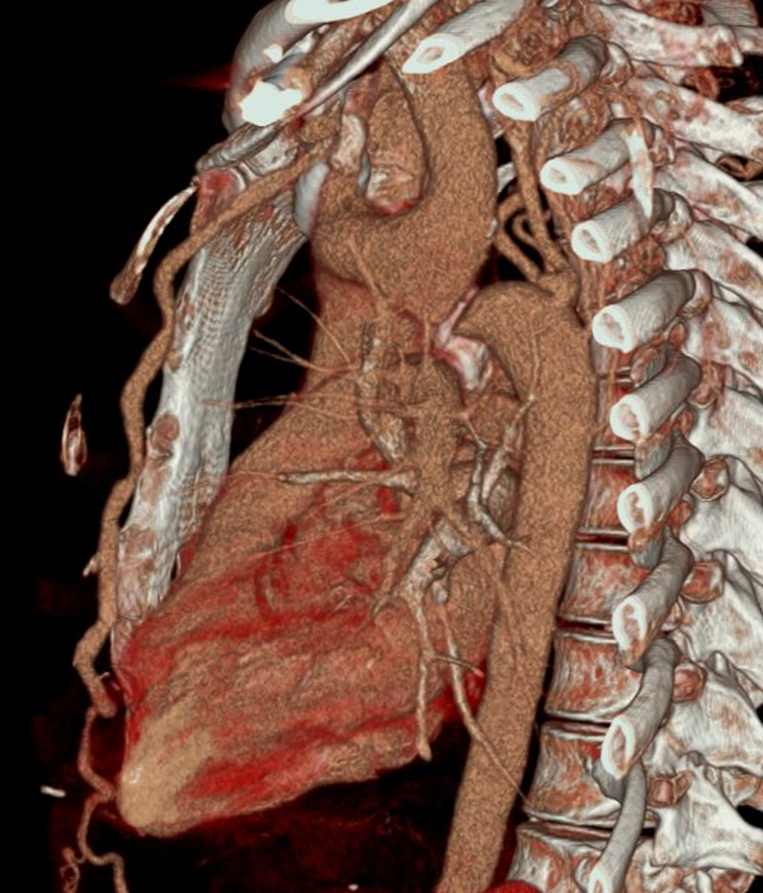 СКАГ ( Селективна коронарна ангиография)
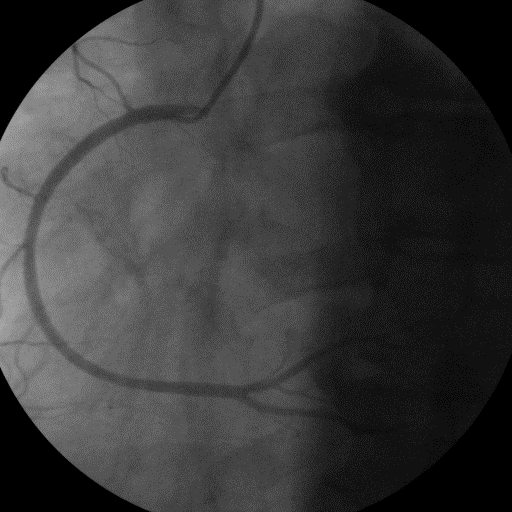 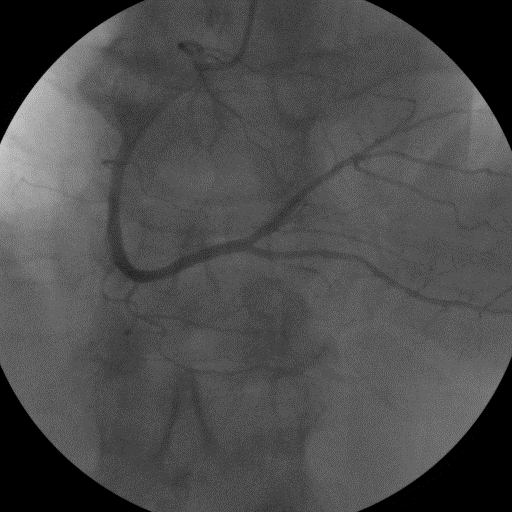 АОРТОГРАФИЯ + ВЕНТРИКУЛОГРАФИЯ
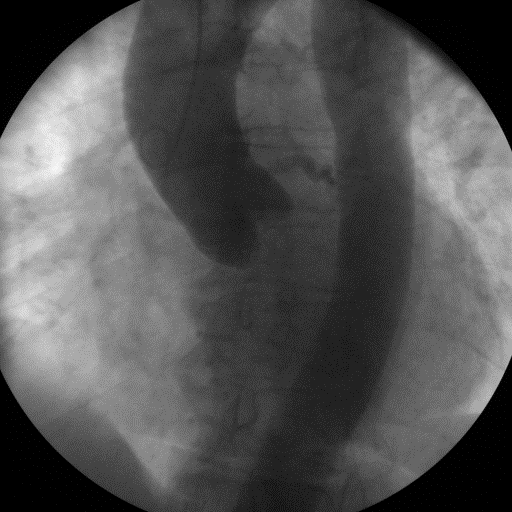 Миокарден инфаркт(Преди)
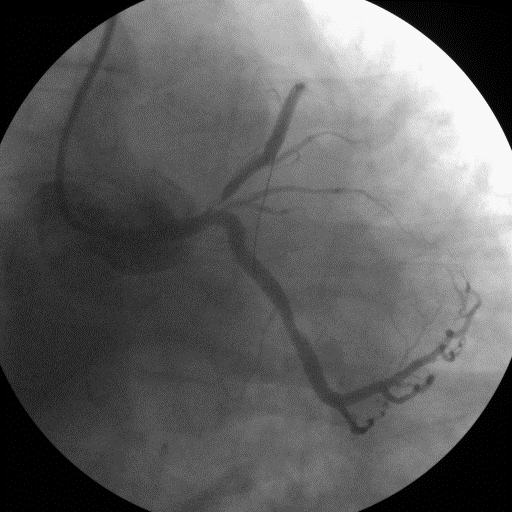 Миокарден инфаркт(След)
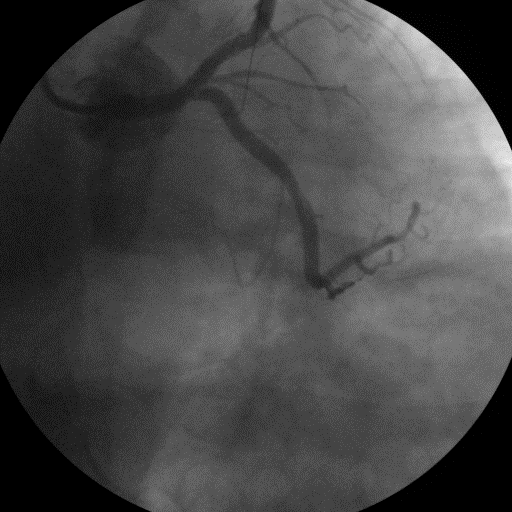